102學年度試辦學校制度             規劃及辦理經驗分享      以南臺科技大學為例
報告人：邱 創 雄
103年 05  月 09  日
1
大綱
學校現況
實施方法
升等流程與審查
推動策略
102學年度推動成果
結論
2
學校現況             (1/3)
97年自審教師資格(觀察期)
101年正式授權自審教師資格
3
學校現況             (2/3)
97~101學年度升等送審情形統計表：
4
學校現況             (3/3)
升等類型
論文升等
技術升等
產學升等
5
實施方法            (1/10)
升等類型及歷程
研究型
研究       計畫       論文
應用技術型
技術(產學)       專利(個案)      技術報告
教學型
教學      立論      教學實務報告
6
實施方法              (2/10)
多元升等的目標
多元發展        發展多元
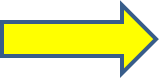 多元專長        專長多元
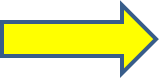 多元培育        培育多元
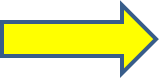 7
實施方法     (3/10)
教師專長學術領域與升等
工學院 ( 副教授以下師資 共 148 人 )
研究升等 ≧ 應用技術升等 > 教學升等
商管學院 ( 副教授以下師資 共 164 人 )
研究升等 ≧ 教學升等 ≧ 應用技術升等
數位設計學院 ( 副教授以下師資 共 53 人 )
應用技術升等 > 教學升等 ≧ 研究升等
人文社會學院 ( 副教授以下師資 共 58 人 )
研究升等 ≧ 教學升等 > 應用技術升等
通識中心 ( 副教授以下師資 共 67 人 )
教學升等 ≧ 研究升等 > 應用技術升等
8
實施方法     (4/10)
教學優良教師獎項及點數
院級教學優良獎(1點)
校級教學甲等獎(2點)
校級教學優良獎(3點)
校級教學特優獎(4點)
9
實施方法             (5/10)
教學實務報告主要項目
教學設計理念
教材內容與規劃
授課方式與技巧
教學成果與貢獻
10
實施方法      (6/10)
教學實務成果
曾獲教學優良教師獎(前一等級至送審期間)
教學研發等相關專門著作(7年內)
教學實務報告(經發表、公開發行或出版)
11
實施方法      (7/10)
基本門檻
升等助理教授
    獲選教學優良教師獎累積達2點以上且教學研發等相關專門著作2篇以上。
升等副教授
獲選教學優良教師獎累積達3點以上且教學研發等相關專門著作3篇以上。
升等教授
獲選教學優良教師獎累積達4點以上且教學研發等相關專門著作4篇以上。
12
實施方法     (8/10)
各職級教學實務報告評定基準
教授
 持續從事教學實務研發，並應有獨創及持續性之教學成果，且有重要具體之貢獻者。
副教授
持續從事教學實務研發，並應有持續性之教學成果，且有具體之貢獻者。
助理教授
 持續從事教學實務研發，且教學成果與貢獻良好。
13
實施方法             (9/10)
各職級教學實務報告評分比例分配
14
實施方法     (10/10)
教學實務報告審查意見表
15
升等流程與審查             (1/5)
教師升等送審流程
1.查驗教學優良獎點數及著作篇數是否符合規定。
2.評核送審教師教學
   服務成績
系(所、中心)教評會審查
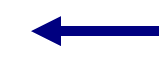 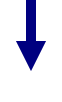 學院複核系教評會審查結果
並提交院教評會審議
複核系教評會審查結
果後提交院教評會評核送審教師教學服務成績
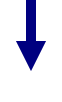 送交人事室辦理
著作校外審查
1.彙整著作外審結果
   2.彙整系院教評會審
      議結果提交校教評
      會審議及評核送審
      教師送審成績
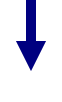 校教評會審議
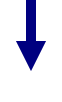 送教育部辦理審定核發
教師證書
16
升等流程與審查            (2/5)
外審委員產生流程
系級教評會
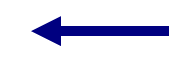 推薦20位校外委員名單
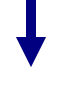 系級單位主管
增刪人選後保密推薦
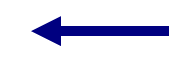 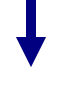 院級單位主管
增刪人選後保密推薦
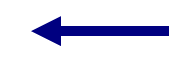 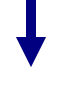 人事室主任
以密件陳送
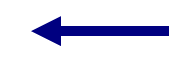 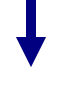 校教評會主任委員圈選
17
升等流程與審查        (3/5)
外審通過標準
一次送六位外審委員審查，至少五位超過70分。
不計最高及最低得分，採計中間四位成績平均75分以上。
18
升等流程與審查        (4/5)
升等評審項目及比例
專門著作(含教學實務報告)及產學計畫成果成績佔總成績60％
專門著作佔（50％－80％）
產學計畫成果佔（20％－50％）
       但兩項合計須為100％。
教學與服務（輔導）佔總成績40％
系教評會佔50%
院教評會佔30%
校教評會佔20%
19
升等流程與審查           (5/5)
升等總分通過標準
A = 專門著作及產學計畫成果分數

B = 教學服務(輔導)分數

A X 60% + B X 40% ≧ 75分
20
推動策略              (1/4)
組織面：
教務處
       課程規劃、教學品保、教材教具
教發中心
       教師優良教師、教師專業成長
人事室
       規劃、宣導、業務承辦、法規修訂
系、院
       教師傳習、教學社群、教學研討會
21
推動策略             (2/4)
管理面：
建構及推動教學型升等新制
改善研究決定升等的現象
彰顯科技大學特色
持續推動應用技術型升等
22
推動策略             (3/4)
資源面及相關措施：
以院級為單位舉辦說明會
建置外審人才庫
辦理教師傳習及社群活動，輔導教師適性成長及多元發展
辦理研討會，提供教師發表教學實務成果
23
推動策略              (4/4)
績效面：
提高教師升等機會，改善師資結構
引導教師重視教學，優化教學品質
提供教師適性與多元專業發展
深化教學成果，強化培育優秀人才
24
102學年度推動成果    (1/4)
新制升等法規制定
103年04月25日提法規諮詢小組討論
103年05月05日提行政會議討論
103年06月04日提校務會議審議
25
102學年度推動成果     (2/4)
新制升等說明會(4場)
102年12月11日以數位設計學院及通識中心教師為對象舉辦說明會 ( 72人)
102年12月27日以人文社會學院教師為對象舉辦說明會 ( 70人)
103年3月21日以商管學院教師為對象舉辦說明會 ( 71人)
103年4月2日以為工學院教師為對象舉辦說明會 ( 70人)
26
102學年度推動成果    (3/4)
教學實務報告研討會 (2場)
103年1月17日舉辦第一場
   教學實務報告研討會 ( 142人)
103年5月27日舉辦第二場
   教學實務報告研討會 (報名中)
27
102學年度推動成果    (4/4)
建置外審人才庫 (200人)
103年1月建置人才庫學者專家100人。
103年5月建置人才庫學者專家200人。
28
結論
多元升等             升等多元
29
簡  報  完  畢
敬  請  指  教
30